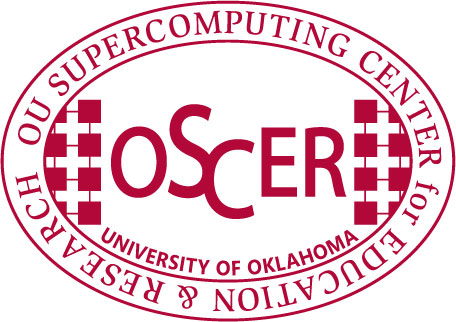 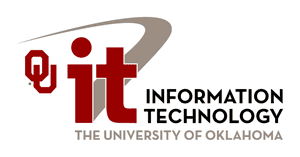 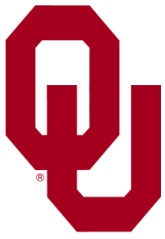 Advanced Cyberinfrastructure Research & Education FacilitatorsVirtual Residency:Overview
Henry Neeman, University of Oklahoma
Director, OU Supercomputing Center for Education & Research (OSCER)
Assistant Vice President, Information Technology - Research Strategy Advisor
Associate Professor, College of Engineering
Adjunct Faculty, School of Computer Science
ACI-REF Virtual Residency Workshop 2016
Sunday August 7 2016
Let’s Introduce Ourselves!
Let’s go around the room.
Tell us:
your name;
your institution;
your role at your institution;
why you wanted to attend the ACI-REF Virtual Residency;
What do you hope to get out of this week?
ACI-REF Virt Res Overview
ACI-REF Virt Res 2016, Sun Aug 7 2016
2
Outline
This is an experiment!
Advanced Cyberinfrastructure Research & Education Facilitators
National Science Foundation’s Campus Cyberinfrastructure Programs
You’re Next …
ACI-REF Virt Res Overview
ACI-REF Virt Res 2016, Sun Aug 7 2016
3
This is an Experiment!
Everything about this week is exciting and new.
Those of you who are new are only the second cohort of what we want to be a national program.
This means that you’re helping us to pioneer a new way of developing the next generation Cyberinfrastructure (CI) workforce.
ACI-REF Virt Res Overview
ACI-REF Virt Res 2016, Sun Aug 7 2016
4
You Voted with Your Feet
We thought most of the interest would be in learning how to be a Campus CI Engineer.
But it turned out that a big chunk of the national need is learning how to help researchers do the computing- and data-intensive parts of their research.
2015: Science DMZ Track: 14% (7 of 50)
2016: Science DMZ Track: 21% (22 of 104)
Since we do both here, we can teach both here.
So we can serve both sides of the national need.
ACI-REF Virt Res Overview
ACI-REF Virt Res 2016, Sun Aug 7 2016
5
Only You …
… can make this Virtual Residency a success.
Ask questions -- the only dumb question is the one you don’t ask.
Volunteer your ideas and experiences.
Ultimately, it’s you who will have to be in charge, not us.
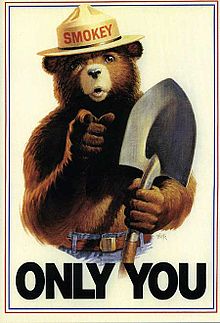 ACI-REF Virt Res Overview
ACI-REF Virt Res 2016, Sun Aug 7 2016
6
Advanced Cyberinfrastructure Research & Education Facilitators
What is an ACI-REF?
Advanced Cyberinfrastructure Research & Education Facilitator (term coined by Miron Livny)
Work with users -- researchers and educators -- to help them improve their research and/or education productivity and aspirations using advanced cyberinfrastructure.
Typically, one or a few ACI-REFs have responsibility for an entire institution, or multiple institutions.
At some institutions, CI facilitation is part time;                  at other institutions, it’s a full time job. It can come from:
faculty or former faculty;
postdocs or former postdocs;
research staff or former research staff;
IT professionals;
graduate or undergraduate students.
ACI-REF Virt Res Overview
ACI-REF Virt Res 2016, Sun Aug 7 2016
8
A Little Background
In 2013, a team of 13 institutions led by Clemson U submitted an 8-figure proposal on this issue, to provide multiple ACI-REFs at each institution over a 4 year period.






The proposal also included funding for                    advanced networking.
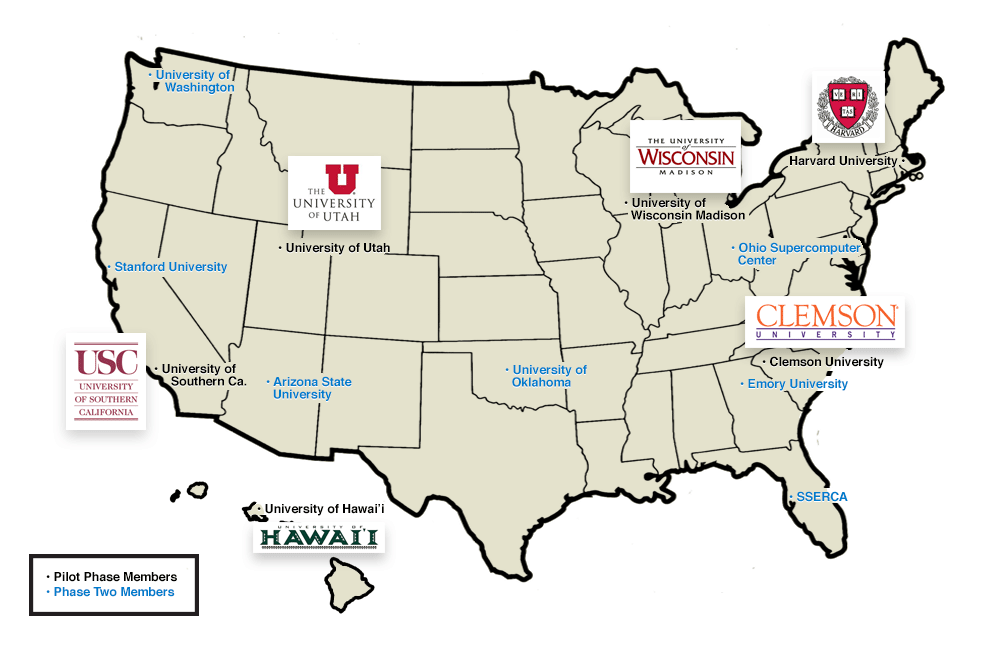 http://www.aciref.org/wp-content/uploads/2014/04/map.png
ACI-REF Virt Res Overview
ACI-REF Virt Res 2016, Sun Aug 7 2016
9
OU’s Piece
OU’s piece included some extra components:
a component about EPSCoR jurisdictions, shared with HI, SC, UT (note that UT is now graduating from EPSCoR);
EPSCoR: Experimental Program for the Stimulation of Competitive Research: federal program to promote and increase STEM research in states that get less than 0.75% of federal research funding.
NSF, Dept of Energy, Dept of Defense, NASA
NIH (known as INBRE)
a Virtual Residency to teach how to be an ACI-REF -- THIS!
ACI-REF Virt Res Overview
ACI-REF Virt Res 2016, Sun Aug 7 2016
10
Ah, if only ….
“Phase 1:”
Clemson U
Harvard U
U Hawai’i
U Southern California
U Utah
U Wisconsin
“Phase 2:”
Arizona State U
Emory U
Ohio Supercomputer Center
Stanford U
Sunshine State Education & Research Computing Alliance (SSERCA)
U Oklahoma
U Washington
Unfortunately, the NSF wasn’t able to fully fund that proposal. The team ended up reducing down to 6 institutions for 2 years, and no advanced networking.
ACI-REF Virt Res Overview
ACI-REF Virt Res 2016, Sun Aug 7 2016
11
National Science Foundation’s     Campus Cyberinfrastructure Programs
And then …
In 2012-13, the NSF had a program called               “Campus Cyberinfrastructure - Networking Infrastructure & Engineering” (CC-NIE).
Two subprograms: One for deploying networking equipment, one for innovative networking research.
OU, OSU, Oklahoma Innovation Institute, Langston U, OneNet: “OneOklahoma Friction Free Network”
In 2014, that was followed by “Campus Cyberinfrastructure - Infrastructure, Innovation & Engineering” (CC*IIE).
Several new subprograms, including “Campus CI Engineer.”
ACI-REF Virt Res Overview
ACI-REF Virt Res 2016, Sun Aug 7 2016
13
So …
In 2014, OU submitted a proposal to the Campus CI Engineer subprogram:
“A Model for Advanced Cyberinfrastructure Research and Education Facilitators”
$400K
Highlights the relationship between OU and the ACI-REF project.
We have Clemson’s Phase 1 PI on our External Advisory Committee.
OU is the only institution that is all of:
ACI-REF Phase 2 (so already involved)
EPSCoR (and was to have co-lead the ACI-REF EPSCoR thrust)
CC-NIE awardee (so need a Campus CI Engineer already)
ACI-REF Virt Res Overview
ACI-REF Virt Res 2016, Sun Aug 7 2016
14
Objectives
Data-Intensive Research Facilitation: Via Software Defined Networking (SDN) across OFFN, facilitate end-to-end management, by researchers, of high bandwidth/high performance data flows through a distributed hierarchy of open standards tools, providing researchers with a new layer of transparency into network transport at OU, among OneOCII institutions, and with ACI-REF members.
Oklahoma ACI-REF project: Lead and facilitate adoption of the ACI-REF approach across Oklahoma, leveraging extant and emerging capabilities within OneOCII.
National training regime: Provide a “virtual residency” program for Campus CI Engineers and other ACI-REFs, open to not only CC*IIE awardees and ACI-REF members but any institution that needs.
Research Experiences for Undergraduates (REU) Sites/Supplements: Foster undergraduate research at OU via a culture of integrating REU sites and supplements into Science, Technology, Engineering & Mathematics (STEM) research, including by all research themes on this proposed CC*IIE project.
ACI-REF Virt Res Overview
ACI-REF Virt Res 2016, Sun Aug 7 2016
15
Success!
Reviewer comments
“This energetic, detailed and ambitious proposal from the University of Oklahoma deserves the highest priority for support. … There are no major weaknesses in the proposal and many strengths. …”
“The broader impacts are nicely defined in terms of … the idea of a residency program …. A residency program and enhancement of undergraduate research are strong enhancements to the proposal. …”
“This is one of the better proposals regarding … additional outreach via the budgeted virtual residency program. …”
ACI-REF Virt Res Overview
ACI-REF Virt Res 2016, Sun Aug 7 2016
16
Even More Success!
From a review from a recently funded proposal that joins the teams of the Clemson-led ACI-REF Phase 1 and OU’s Campus CI Engineer grant, regarding Phase 1 broader impacts:
“The ACI-REF virtual residency held at OU Supercomputing Center may be … notable … (the web site’s description of the workshop looked outstanding) -- assuming it was available to a broader community and not just the [Phase 1] awardees.”
2015: 49 of 50 participants, from 37 of 38 institutions,          were “not just the [Phase 1] awardees.”
2016: 95 of 104 accepted registrants, from 69 of 75 institutions, were “not just the [Phase 1] awardees.”
ACI-REF Virt Res Overview
ACI-REF Virt Res 2016, Sun Aug 7 2016
17
Virtual Residency
Lots of Interest 2014
For OU’s 2014 Campus CI Engineer proposal, we had              33 institutions in 23 US states and territories that expressed interest in the Virtual Residency workshops, including:
19 institutions in 13 EPSCoR states;
3 Minority Serving Institutions;
7 non-PhD-granting institutions.
ACI-REF Virt Res Overview
ACI-REF Virt Res 2016, Sun Aug 7 2016
19
Lots of Interest 2015
In 2015:
We had applications from over 65 people at 50 institutions in  31 US states and territories.
The final headcount was 50 (28 onsite, 22 remote) from           38 institutions in 29 US states and territories, including:
19 attendees from 14 institutions in 12 EPSCoR states;
5 attendees from 5 Minority Serving Institutions;
5 attendees from 5 non-PhD-granting institutions.
ACI-REF Virt Res Overview
ACI-REF Virt Res 2016, Sun Aug 7 2016
20
Lots of Interest 2016
In 2016, as of Sat Aug 6:
Applications: 116 from 80 institutions in 35 US states plus       4 other countries (Canada, India, Nigeria, UK)
Confirmed registrants: 104 from 74 institutions in                  34 US states plus 4 other countries (as above), including:
27 attendees from 21 institutions in 13 EPSCoR states;
10 attendees from 9 minority serving institutions;
13 attendees from 13 non-PhD-granting institutions (including 3 from 3 @ MSIs;
43 registrants onsite, 61 attendees remote;
of 2015’s 38 institutions, 24 (63%) are registered to return, plus 2 of 2015’s attendees who are now at new institutions;
73 registrants are from 47 institutions that have Campus Champions, including 33 Champions.
ACI-REF Virt Res Overview
ACI-REF Virt Res 2016, Sun Aug 7 2016
21
Agenda
You’ve got a copy of the agenda in front of you.
Everything on it is subject to change without notice:
We may drop some of the sessions.
We may add sessions that we think are needed.
You’re going to help us learn how to help you learn.
ACI-REF Virt Res Overview
ACI-REF Virt Res 2016, Sun Aug 7 2016
22
What Are We Here to Accomplish?
Learn how to work with researchers who are using CI.
Learn how to talk to them.
Learn how to help them.
Learn how to contribute to, and ultimately to lead,           grant proposals.
Some of you already know how to do this, so you’ll help us help the rest to learn.
Not everyone here will do this for a living, but it’ll help you to understand it regardless, because your customers do it.
Science DMZ Track
Learn about Science DMZs, Software Defined Networking etc.
Computational Science & Engineering Track
Get some practice working with researchers.
ACI-REF Virt Res Overview
ACI-REF Virt Res 2016, Sun Aug 7 2016
23
What Aren’t We Trying to Do?
On the Computational & Data-enabled Science & Engineering track, we AREN’T trying to teach you a lot of technical content.
You can learn that from other sources.
Instead, our goal is to teach you  the PROFESSION of     CI facilitation.
ACI-REF Virt Res Overview
ACI-REF Virt Res 2016, Sun Aug 7 2016
24
What Are We Really Here For?
We’re really here to prepare for an upcoming transition to:
more need for this kind of skilled workforce, but
fewer people who know how to do it, with
no mechanism to prepare a sufficiently large cohort.
Some of us here already know how to do this.
But it took a very long time to learn on our own.
To keep up with demand, the community needs us to streamline the process so that new CI facilitators can    become fully productive quickly.
You’re the leaders of tomorrow.
ACI-REF Virt Res Overview
ACI-REF Virt Res 2016, Sun Aug 7 2016
25
You’re Next …
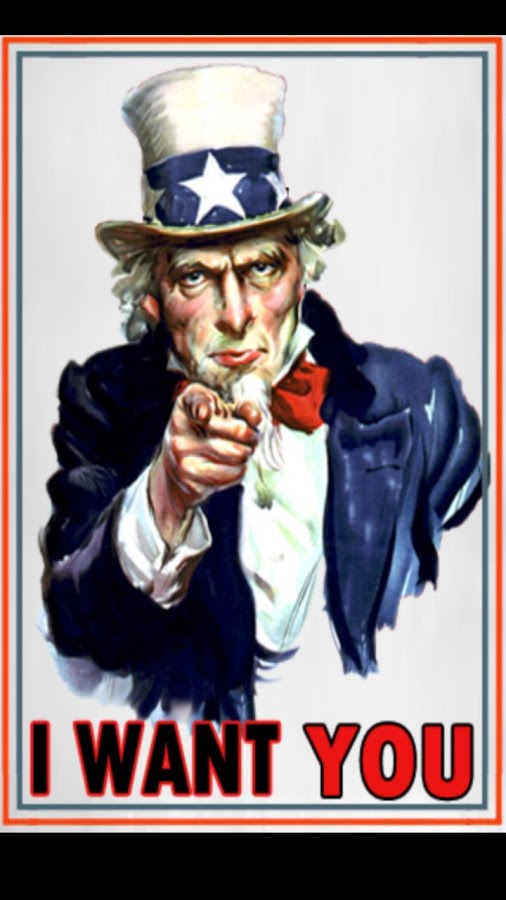 http://freapp.us/apps/android/com.im.uncle.sam/
A Growing Need, a Growing Breed
The Coalition for Academic Scientific Computation (CASC) is a group of most of the mid-to-large academic and government CI centers in the US.
When OU joined CASC in 2004, there were roughly          35 member institutions.
Now there are ~85.
So the growth has been significant.
There are a total of 329 institutions that have a         Carnegie classification of “doctoral.”
So the growth potential is substantial.
ACI-REF Virt Res Overview
ACI-REF Virt Res 2016, Sun Aug 7 2016
27
Get Ready to Be in Charge
Baby Boomers: born 1946-1964 (ages 52-71)
Generation X: 1965-1984 (ages 32-51)
Millenials: roughly ages 12-32

“Roughly 10,000 Baby Boomers will turn 65 today, and about 10,000 more will cross that threshold every day for the next 19 years.” -- Pew Research Center, 2010 http://www.pewresearch.org/daily-number/baby-boomers-retire/

Who do you think is going to have to take up the mantle they’re currently carrying?
ACI-REF Virt Res Overview
ACI-REF Virt Res 2016, Sun Aug 7 2016
28
Why ACI-REF is the Best Job Ever
Every day, you get to see how the work you do helps other people to be successful.
ACI-REF Virt Res Overview
ACI-REF Virt Res 2016, Sun Aug 7 2016
29
Acknowledgements
Portions of this material are based upon work supported by the National Science Foundation and the Department of Defense         under the following grants:
Grant No. EPS-0814361, “Building Oklahoma's Leadership Role in Cellulosic Bioenergy”
Grant No. EPS-0919466, “A cyberCommons for Ecological Forecasting”
Grant No. EPS-1006919, “Oklahoma Optical Initiative”
Grant No. OCI-10310029, “MRI: Acquisition of Extensible Petascale Storage for Data Intensive Research”
Grant No. OCI-1126330, “Acquisition of a High Performance Compute Cluster for Multidisciplinary Research”
Grant No. ACI- 1229107, “Acquisition of a High Performance Computing Cluster for Research and Education”
Grant No. EPS-1301789, “Adapting Socio-ecological Systems to Increased Climate Variability”
Grant No. ACI-1341028, “OneOklahoma Friction Free Network”
Grant No. ACI-1440783, “A Model for Advanced Cyberinfrastructure Research and Education Facilitators”
Grant No. ACI-1440774, “ENabling CyberInfrastructure via Training and Engagement”
Grant No. ACI-1531128, “MRI: Acquisition of Shared High Performance Compute Cluster for Multidisciplinary Computational and Data-Intensive Research,” OSU, $950K
Grant No. ?, “DURIP-ARO: Heterogeneous Cluster for Cyber-Physical System Security Analytics,” TU, $200K
Grant No. CNS-1531270, “MRI: Development of Heterogeneous Cluster for Cyber-Physical System Hybrid Analytics,” TU, $180K
Grant No. ACI-1546711, “EAGER: Fact-Gathering and Planning for a National-Scale Cyberpractitioner Program,” Internet2, $41K
Grant No. ACI-1620695, “RCN: Advancing Research and Education Through a National Network of Campus Research Computing, Infrastructures – The CaRC Consortium, “ Clemson U, $748K
Dell provided seed systems for the OU Research Cloud (“OURcloud”) and the        OU Science DMZ.
ACI-REF Virt Res Overview
ACI-REF Virt Res 2016, Sun Aug 7 2016
30
OK Supercomputing Symposium 2016
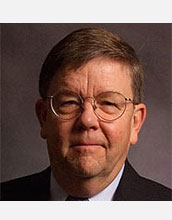 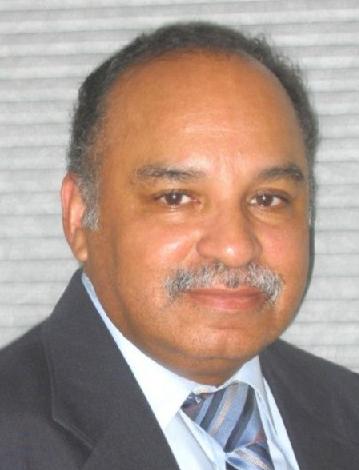 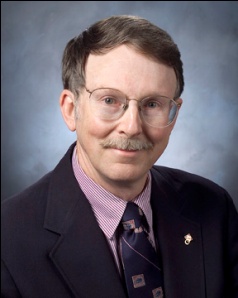 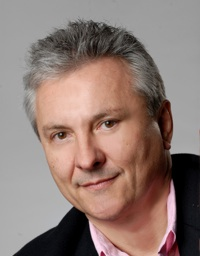 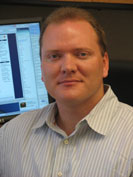 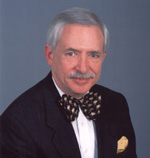 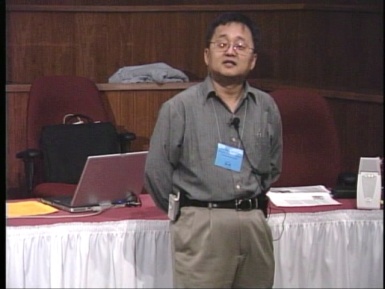 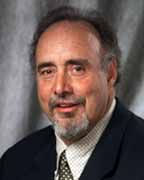 2009 Keynote:    Douglass Post         Chief Scientist            US Dept of Defense       HPC Modernization Program
2005 Keynote:
Walt Brooks
NASA Advanced
Supercomputing
Division Director
2007 Keynote:
Jay Boisseau
Director
Texas Advanced
Computing Center
U. Texas Austin
2003 Keynote:
Peter Freeman
NSF
Comp & Info Sci & Engr
Assistant Director
2006 Keynote:
Dan Atkins
Head of NSF’s
Office of
Cyberinfrastructure
2010 Keynote         Horst Simon        Deputy Director         Lawrence Berkeley Nat’l Laboratory
2008 Keynote:            José Munoz            Deputy Office Dir          Sr Sci Advisor            NSF Office of Cyberinfrastructure
2004 Keynote:
Sangtae Kim
NSF Shared 
Cyberinfrastructure
Division Director
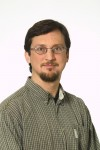 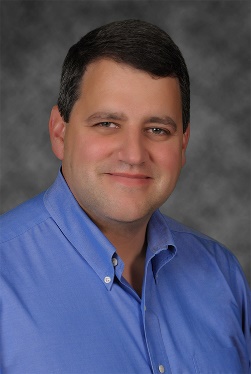 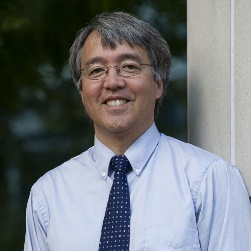 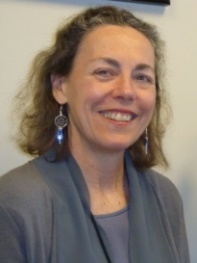 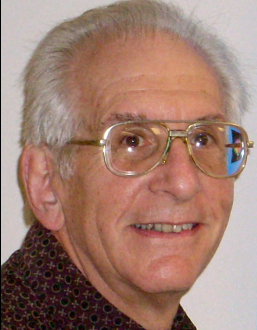 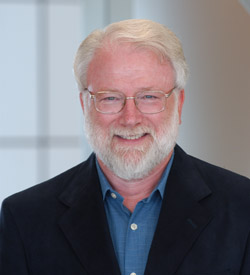 FREE!
Wed Sep 21 2016
@ OU
Over 235 registra2ons already!
Over 152 ie first day, over 200 in the first week, over 225 in the first month.
2015 Keynote:                  Jim Kurose                      Asst Director                Comp & Info Sci & Engr Directorate, NSF
2014 Keynote:               Irene Qualters                   Division Dir           Advanced Cyberinfrastructure Division, NSF
Reception/Poster Session
Tue Sep 20 2015 @ OU
Symposium
Wed Sep 21 2015 @ OU
2013 Keynote:             John Shalf                   Dept Head CS     Lawrence              Berkeley Nat’l Lab          CTO, NERSC
2011 Keynote         Barry Schneider  Program Manager         National Science Foundation
2012 Keynote        Thom Dunning  Director             National Center for Supercomputing Applications
2016 Keynote:
Dan Stanzione
Exec Director
Texas Advanced
Computing Center
U. Texas Austin
ACI-REF Virt Res Overview
ACI-REF Virt Res 2016, Sun Aug 7 2016
31
Thanks for your attention!Questions?hneeman@ou.edu